الرجوع في الفتوى
مبدأ عام:
 .1وإذا اجتهد في المسألة وتبين له أن حكمه هو الصواب ولم يظهر له الخطأ فلا إثم عليه، لأن الرسول صلى الله عليه وسلم يقول: 
"إذا أصاب المجتهد فله أجران وإن أخطأ فله أجر واحد.“
 .2أن المجتهد تحري ما هو أرجح عنده من أقوال أهل العلم ويفتي به، وإذا تبين له بعد ذلك أن هناك ما هو أقوى حجة ينبغي عليه أن لا يتوانى في التراجع عن الفتوى الأولى والإفتاء بهذا.
وفي الزمن الماضي كان الرجل منهم يمدح بسرعة رجوعه إلى الحق، قال مالك رحمه الله تعالى عن عمر رضي الله عنه:
‘أنه كان أسرع الصحابة رجوعا إذا سمع الحق’.
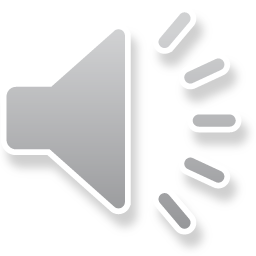 Universiti Sultan Zainal Abidin
1